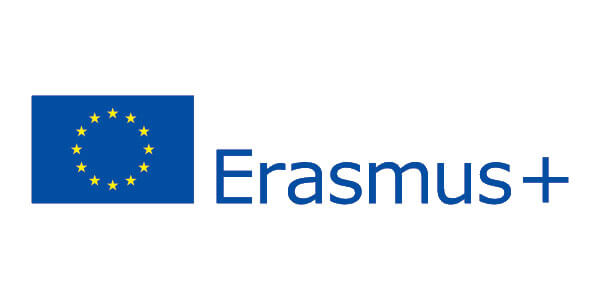 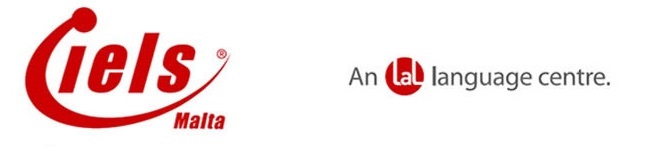 Mobilita erasmus+
Budovanie a rozvoj personálnych kapacít na úrovni školy - Malta
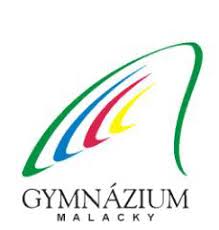 Gymnázium, Ul. 1. mája 8, Malacky
Mgr. Marek Šrámek
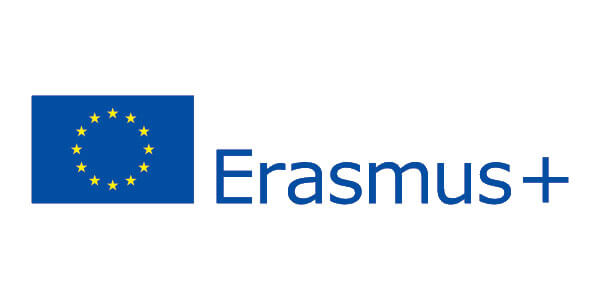 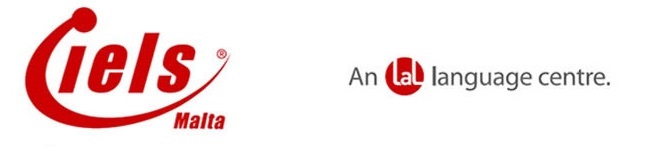 Charakteristika mobility
Jazykové centrum IELS Malta.
4.8. – 18.8.2019
40 hodín výučby.
Mimoškolské aktivity.
Kultúrno-historické a prírodné poznávanie ostrova Malta.
Zdroj: archív autora
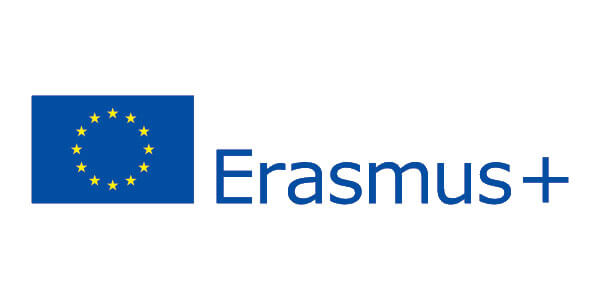 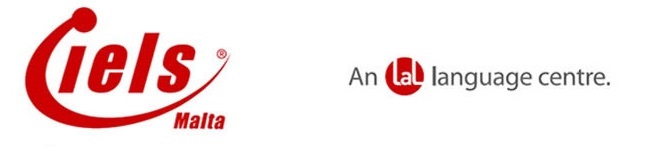 speaking, writing, listening
Vstupný test
 rozdelenie do skupín
Zdroj: archív autora
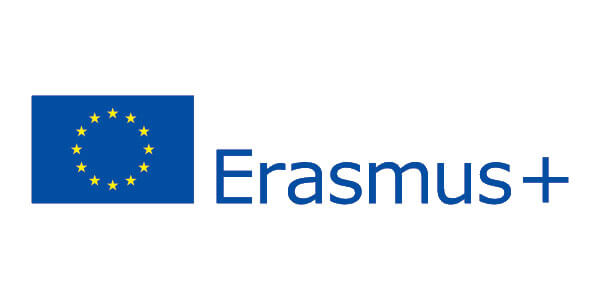 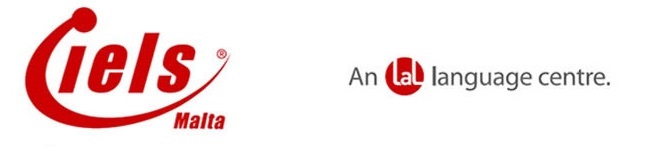 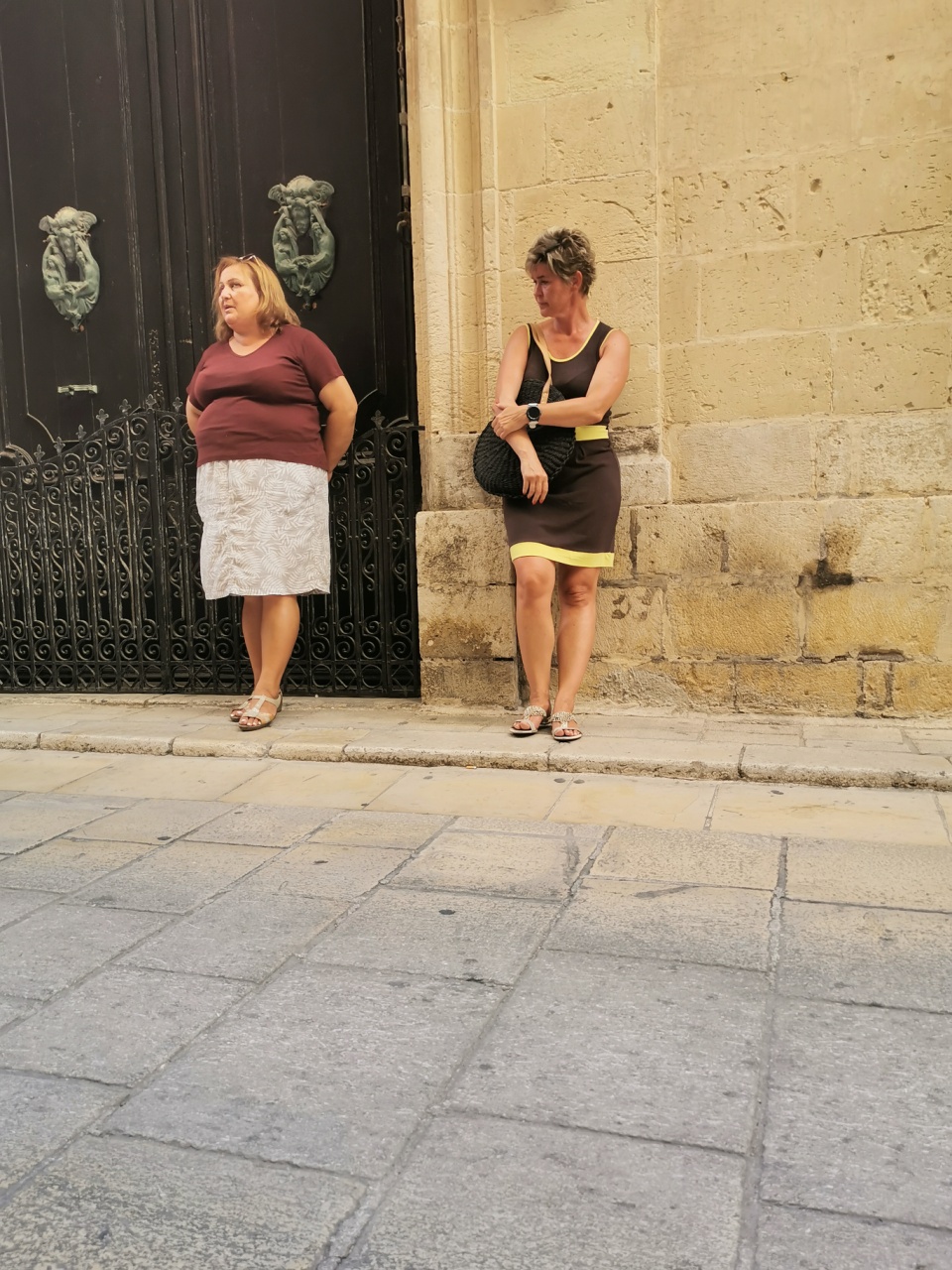 Mimoškolské aktivity
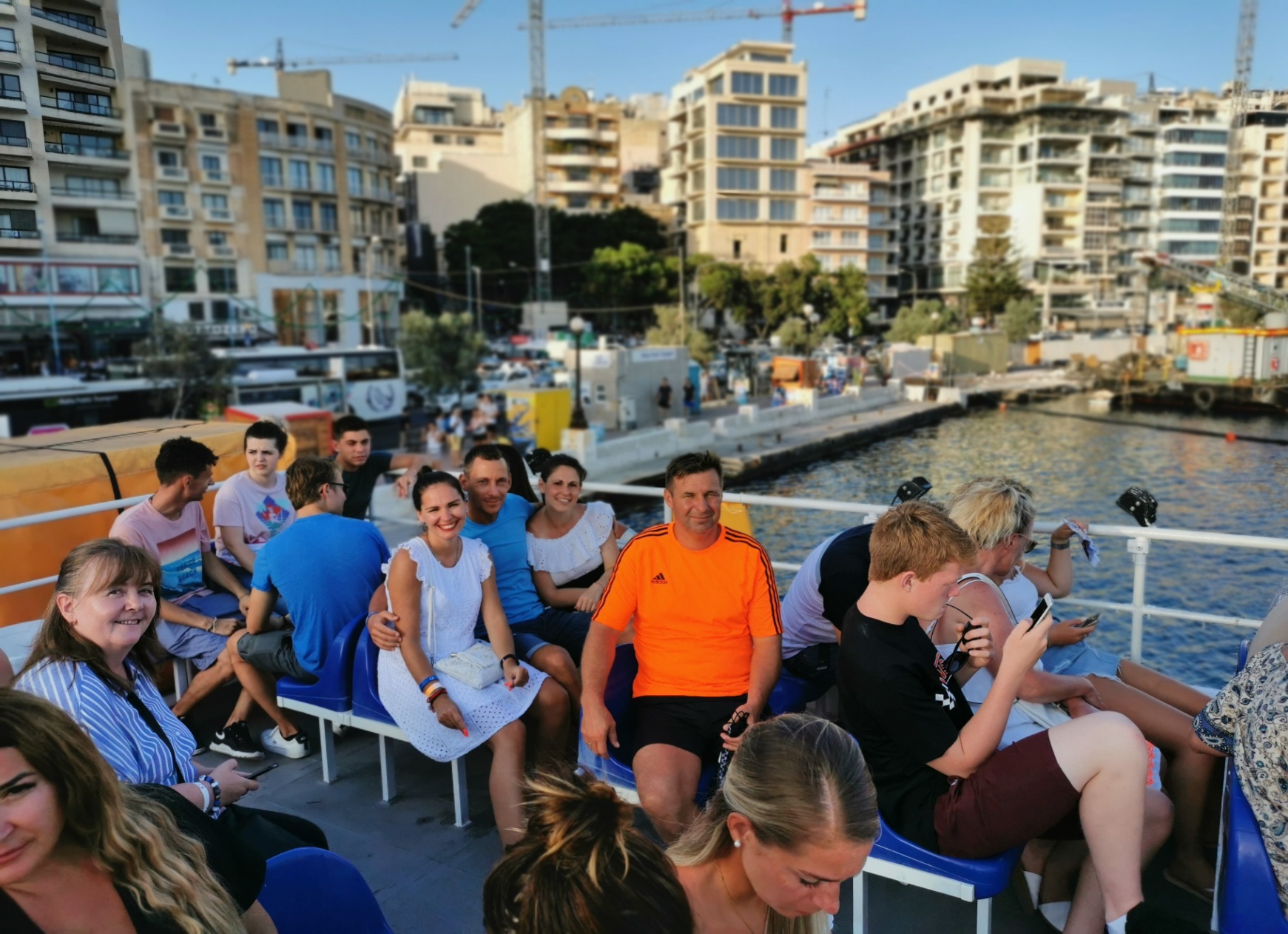 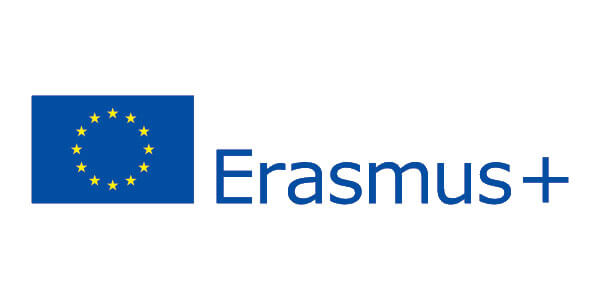 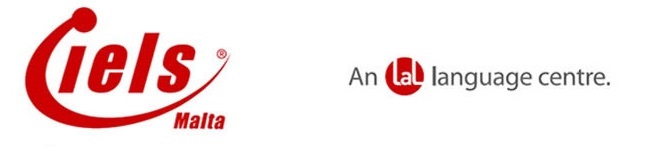 Zhodnotenie mobility
Posilnenie jazykových zručností,
odstránenie komunikačných bariér,
poučenie sa zo osvedčených postupov v zahraničí, 
motivácia experimentovať a rozvíjať nové vzdelávacie postupy a vyučovacie metódy, 
získanie praktických zručností relevantné pre moje súčasné zamestnanie a profesionálny rozvoj,
Zdroj: archív autora
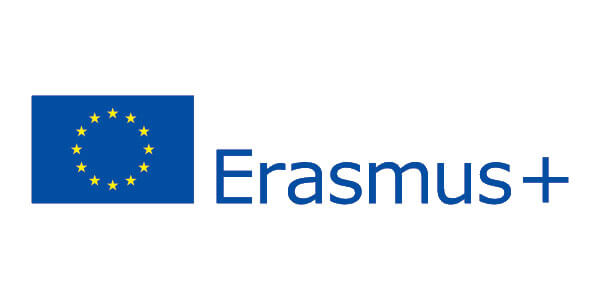 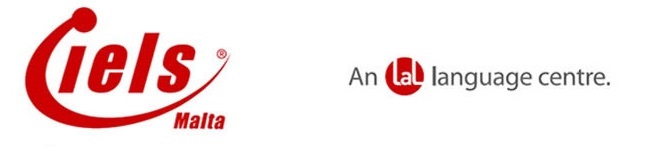 Zhodnotenie mobility
vytváranie vedľajších účinkov na spustenie alebo rozvoj nových vzdelávacích aktivít,
zvyšovanie spoločenskej, jazykovej a kultúrnej kompetencie,
zvýšenie spokojnosti s prácou,
 motivácia pokračovať rozvíjať svoje profesionálne zručnosti.
Zdroj: archív autora
Thank you for attention 